Ch – 3-2NUCLEAR PROPERTIES
Ch-3-2
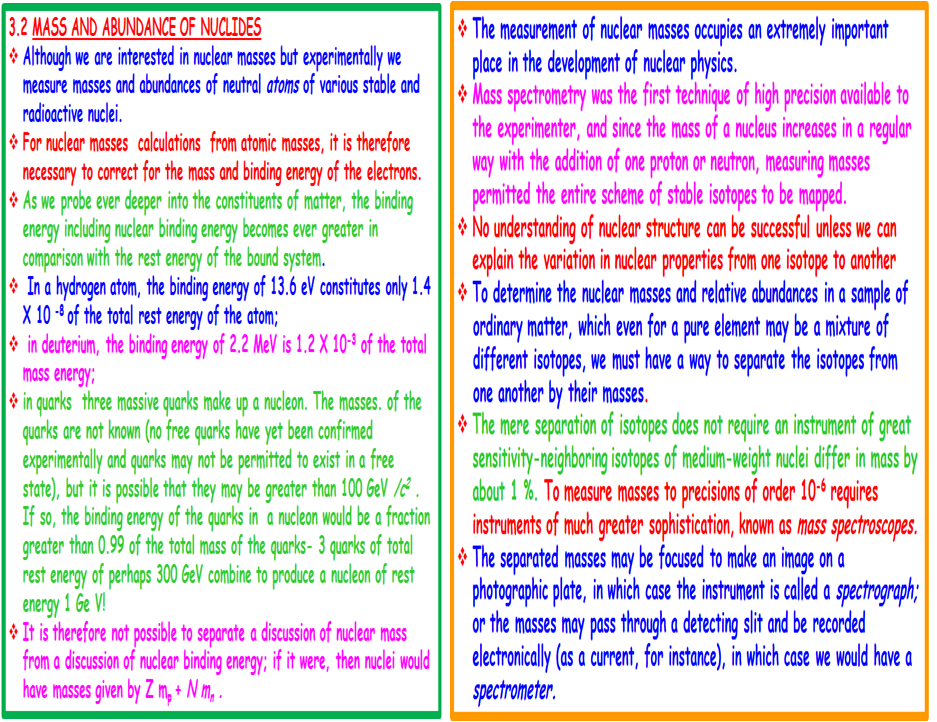 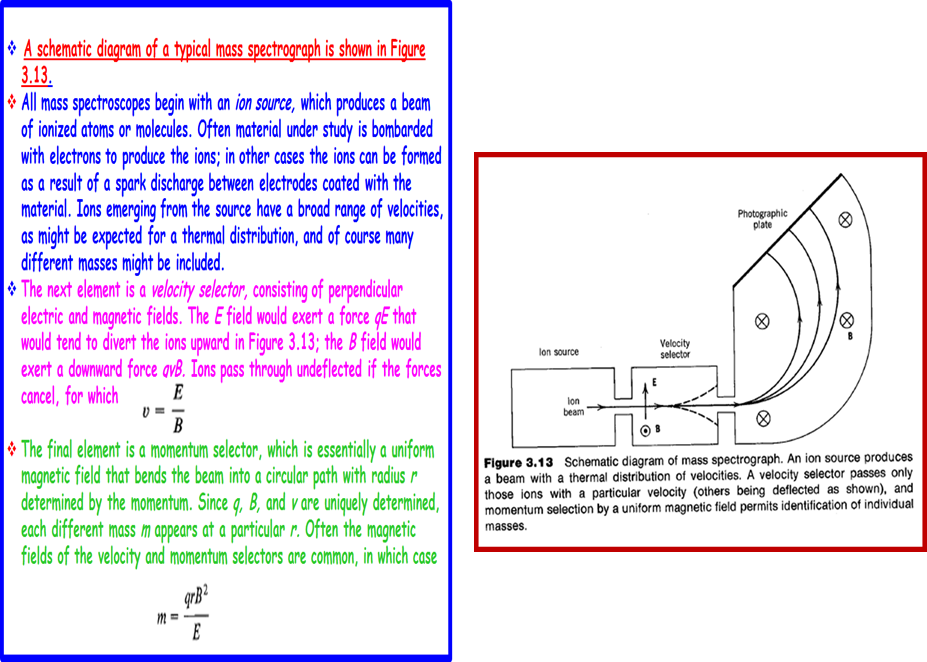 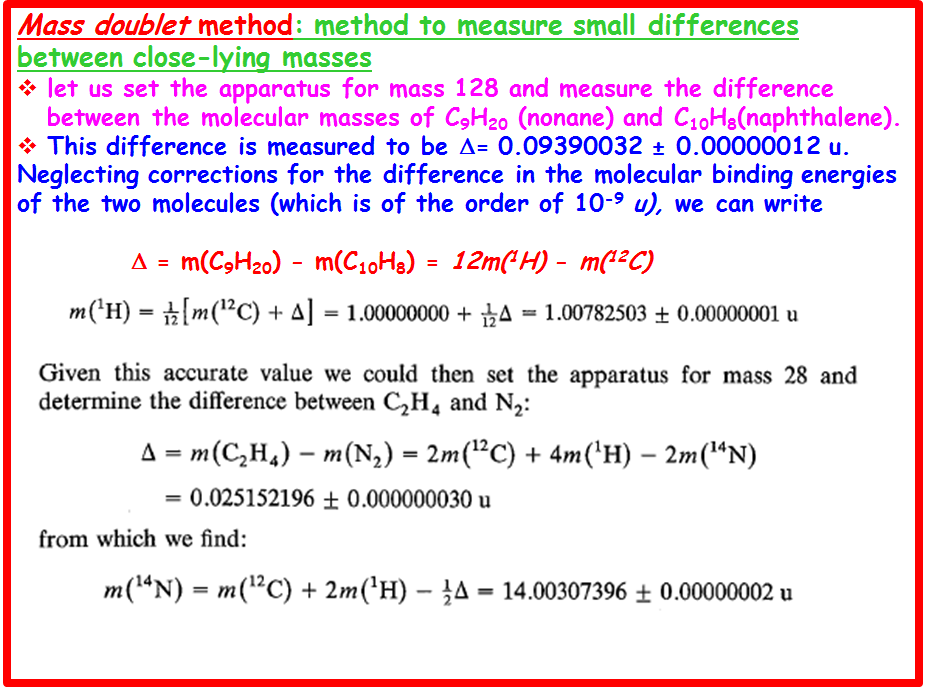 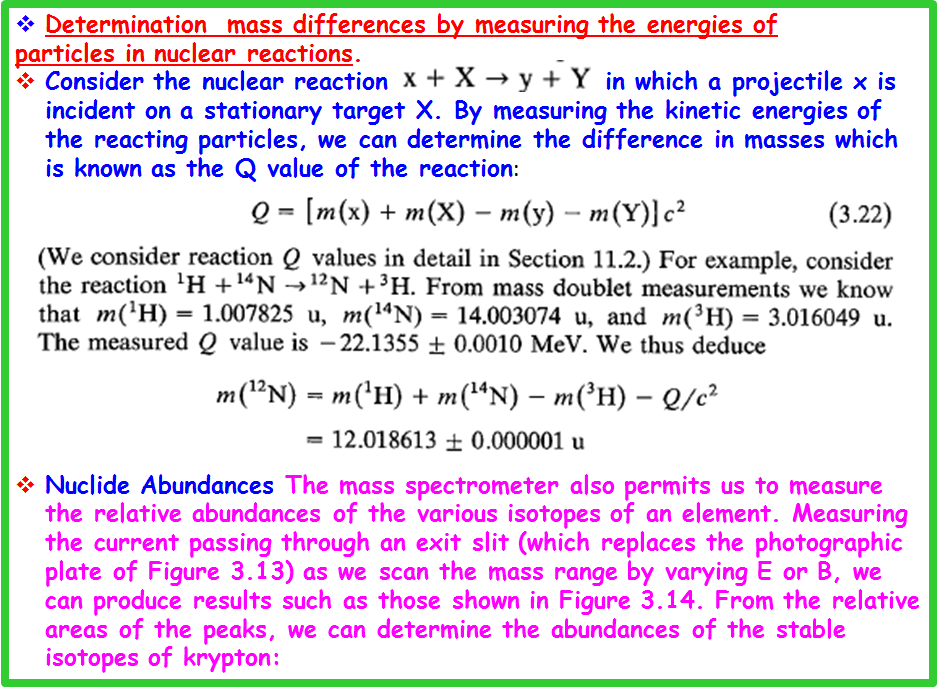 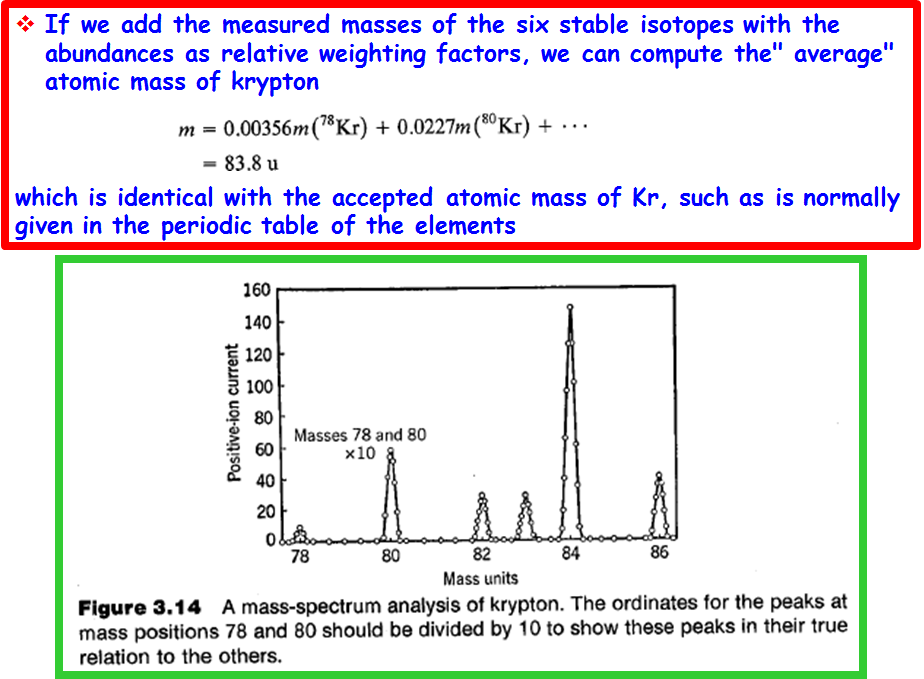 3.3 NUCLEAR BINDING ENERGY
The mass energy mNc2 of a certain nuclide is its atomic mass energy mAc2 less the total mass energy of Z electrons and the total electronic binding energy:


The binding energy B of a nucleus is the difference in mass energy between a nucleus AXN and its constituent Z protons and N neutrons:


We also define mass defect  = (m - A) c2 , where m represents AXN.
The neutron separation energy Sn is the amount of energy that is needed to remove a neutron from a nucleus           ; equal to the difference in binding energies between 





Similarly proton separation energy  Sp  is the amount of energy that is needed to remove a proton  from a nucleus
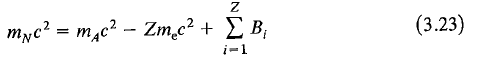 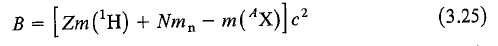 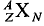 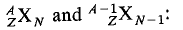 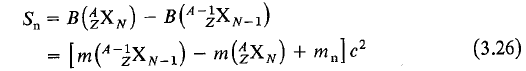 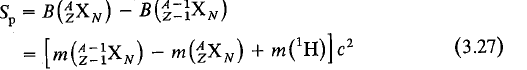 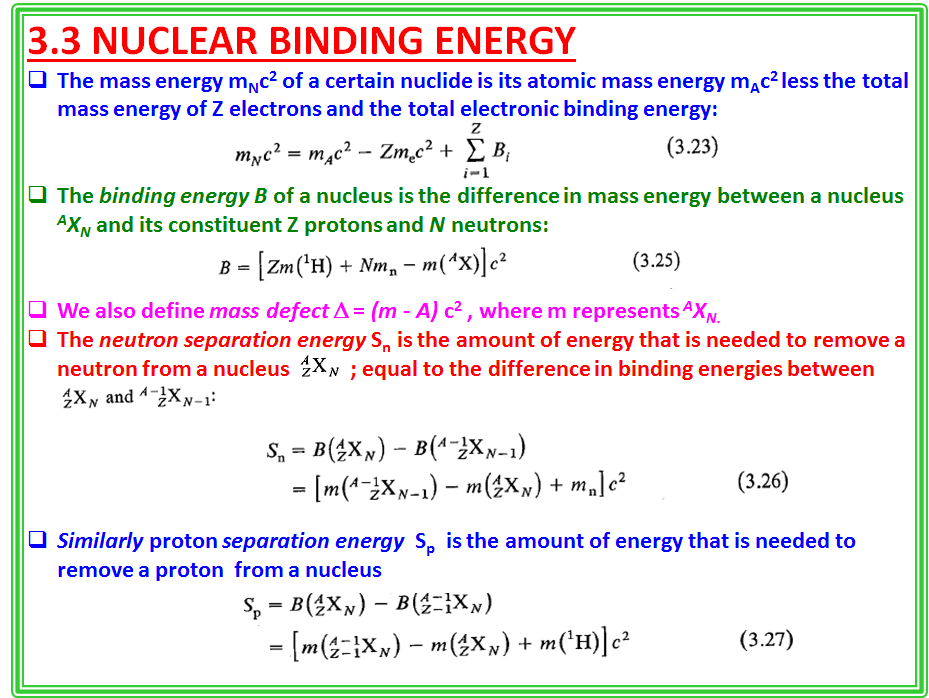 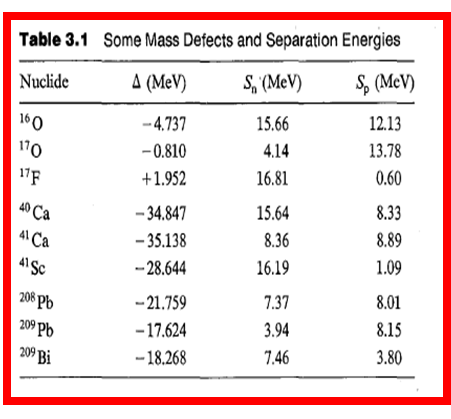 B/ A curve as a function of A
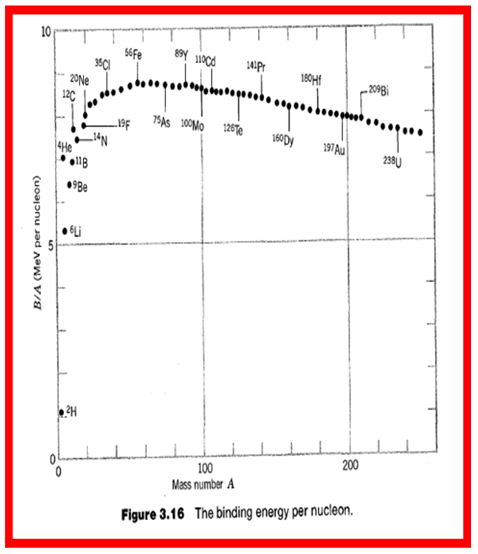 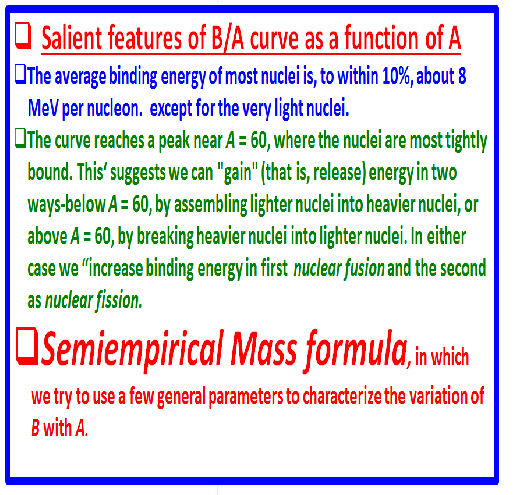 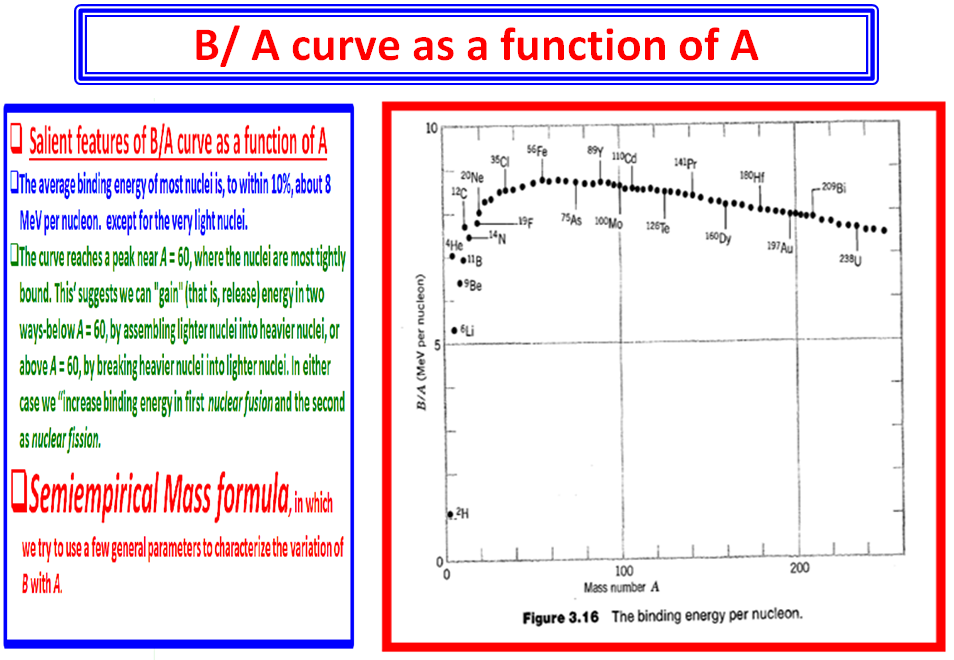 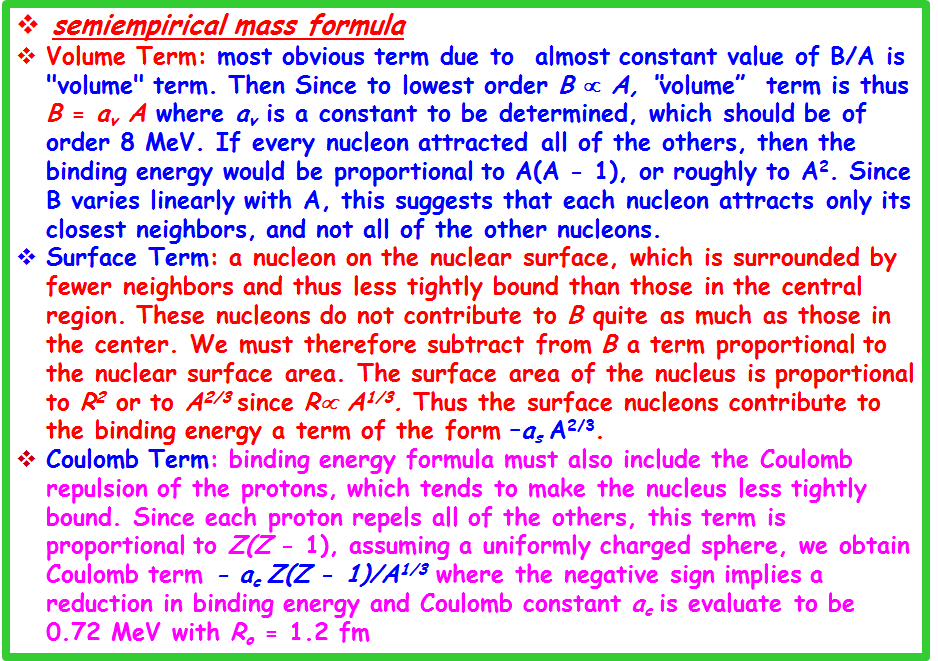 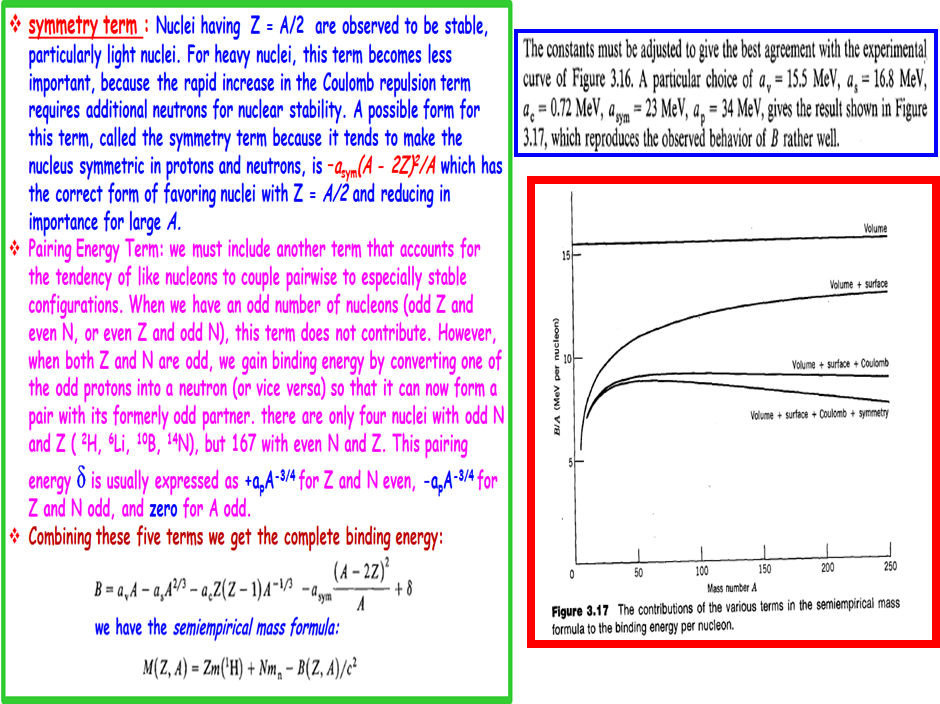 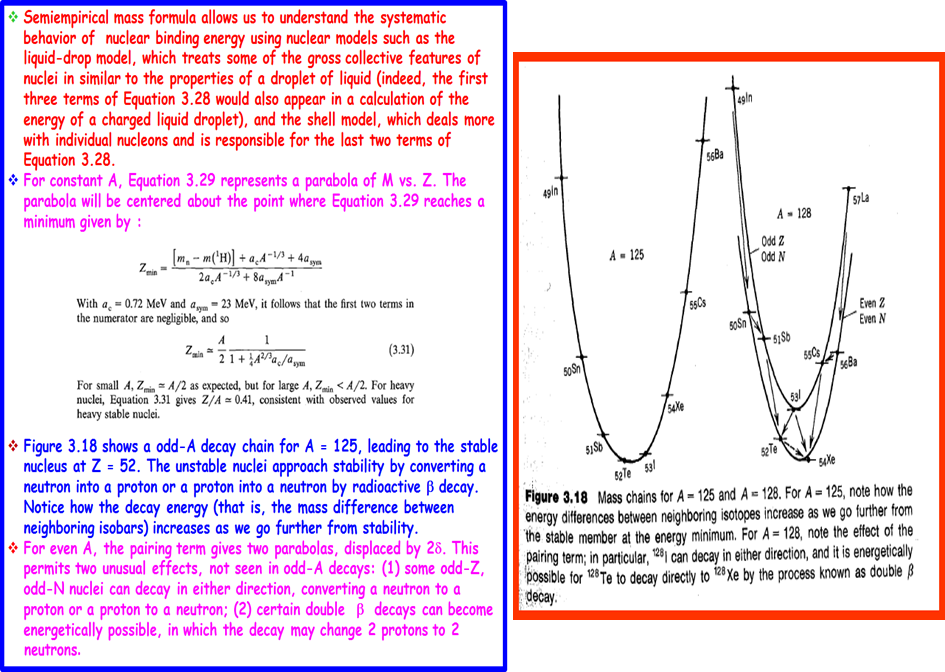